Efficiently Testable Circuits without Conductivity
Mirza Ahad Baig, Suvradip Chakraborty, Stefan Dziembowski, Małgorzata Gałązka, Tomasz Lizurej, Krzysztof Pietrzak
Motivation
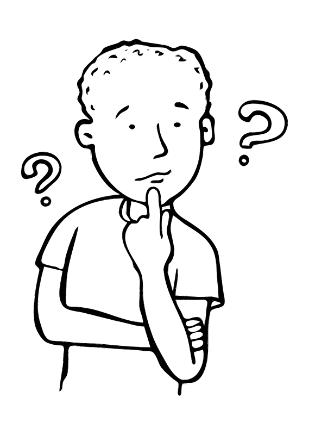 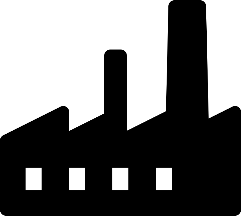 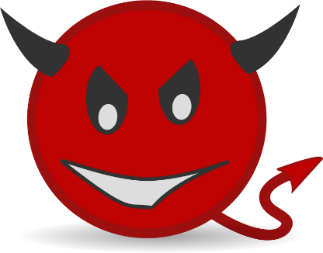 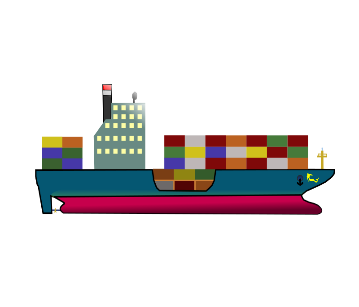 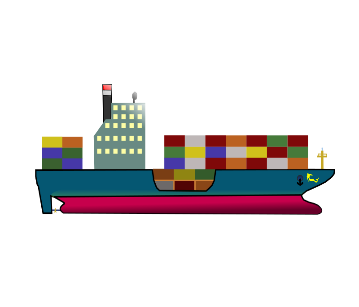 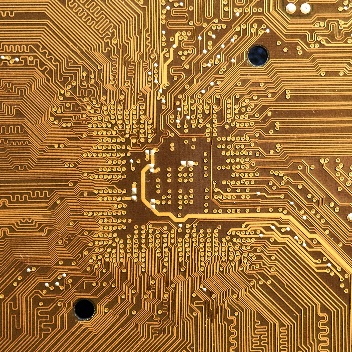 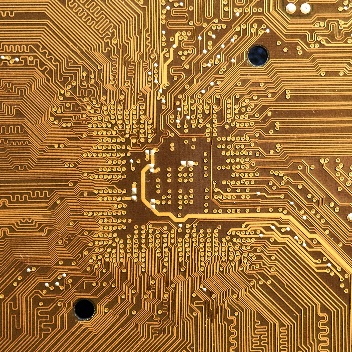 Efficiently Testable Circuit Compiler
Circuit Model
Boolean Circuit
AND, OR, XOR, NOT
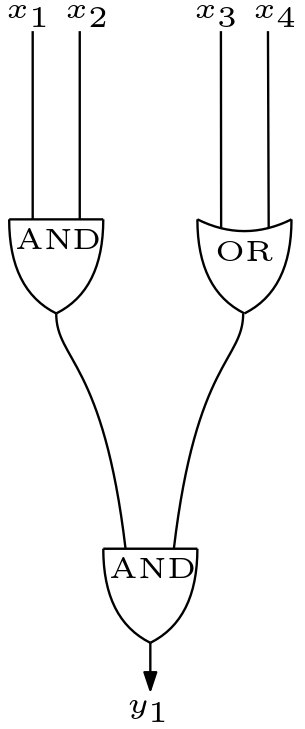 Tampering Model
Wire Tampering on all wires.
Every wire can be tampered in one of following:
Set to 0
Set to 1
Toggle
Do nothing
ETC [BCD+23]
Efficiently Testable Circuit Compiler for all circuits with only constant blowup in size.
Limitation of ETC of [BCD+23]
Conductivity Assumption (also in [IPSW06])





Can we get ETC without conductivity?
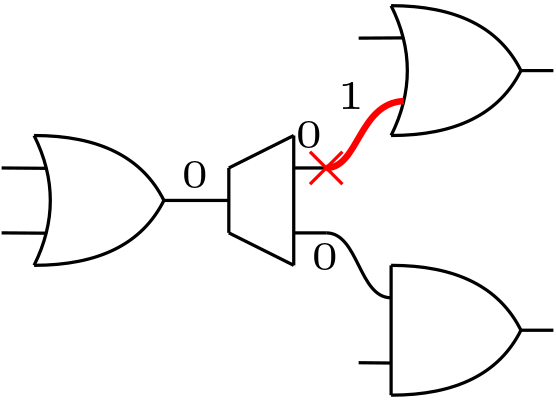 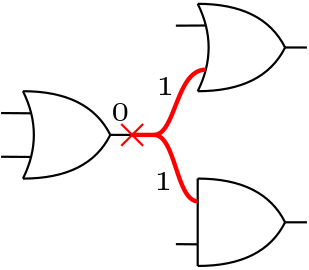 Relaxed ETC
Result
We achieve Efficiently Testable Circuit compiler for all circuits with wire tampering on all wires.
Compiler Outline
Compile circuit into a Gate Covered Circuit.
Compile to add compression layer.
Recursively apply compression.
Gate Covering Set
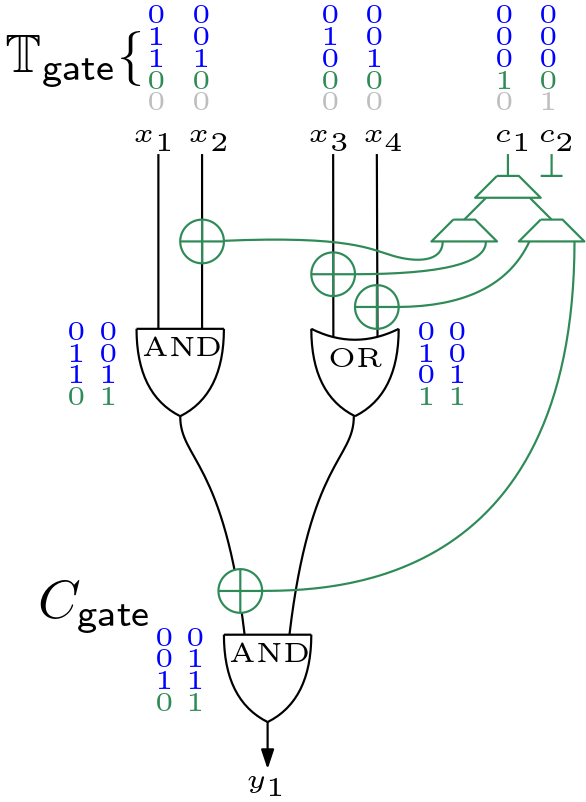 Key Lemma
First Attempt
Copy all wires out.
Problem: Too many outputs.
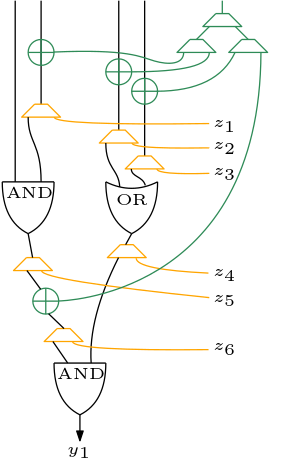 Inner Product Gadget
Compress using inner product. 
Take inner product of copied out circuit wires with a random string.
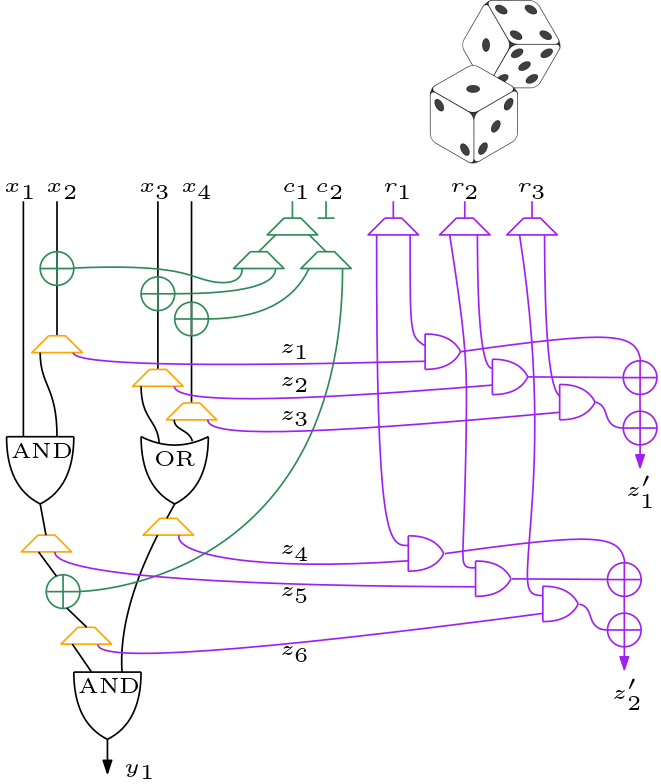 Information Loss
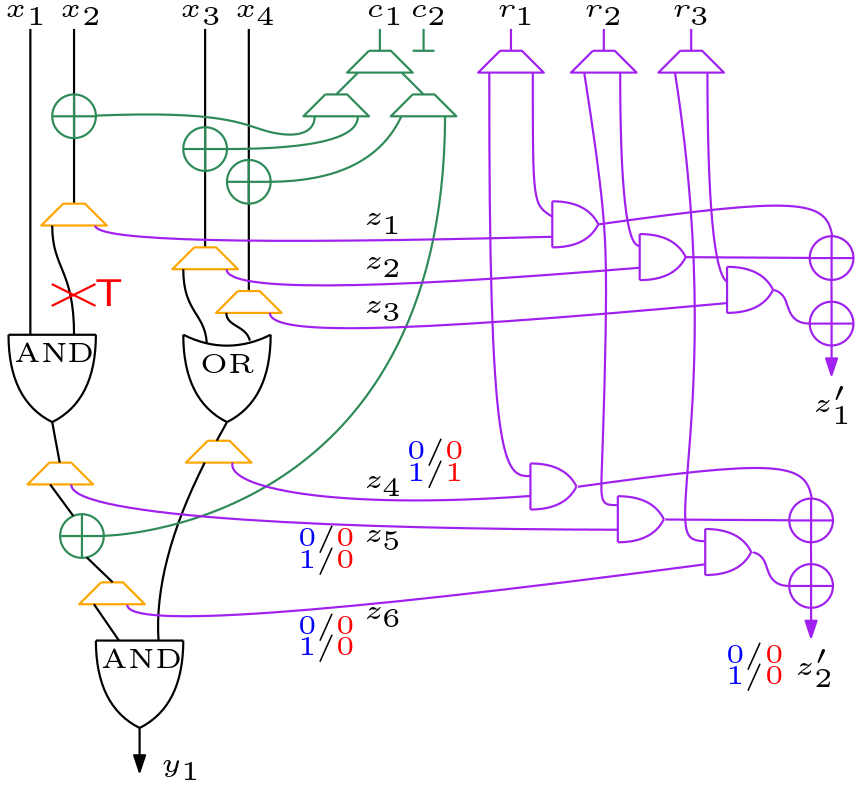 Open Problems
Larger class of tampering attacks e.g. gate tampering?
Generalizing Circuit Models e.g. stateful circuits, arithmetic circuits?
Applications beyond Hardware Testing?
Thank You!
Questions?